The Limbic SystemEmotions, Memories and More!
Collection of structures that give humans enhanced capacity for memory, emotions and motives.
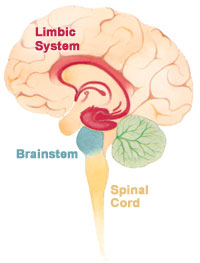 The Limbic System *Processes memories*Regulates complex emotions and motives*Feelings of pleasure and pain*Produces fear and rage
Amygdala* Influence aggression and fear* Involved in memory and emotion.  Which division of the autonomic NS is activated when the amygdala is stimulated? (Sympathetic/parasympathetic)?
Hippocampus* Connects present with past* Remembers locations of things in space* H.M. – living in 1953* Vital part of memory system
Hypothalamus*Bodily maintenance* Hunger, thirst, body temp* Monitors blood * Works with other parts of the brain
Hypothalamus* Reward centers (pleasure centers)* Release of dopamine* Eating, drinking and sex* Reward deficiency syndrome
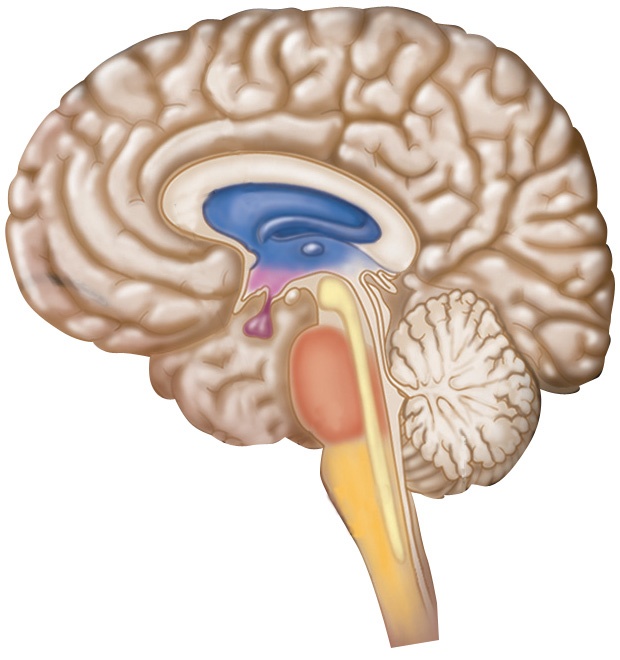 Amygdala:
Hypothalamus:
Hippocampus:
The Brain Crash Course